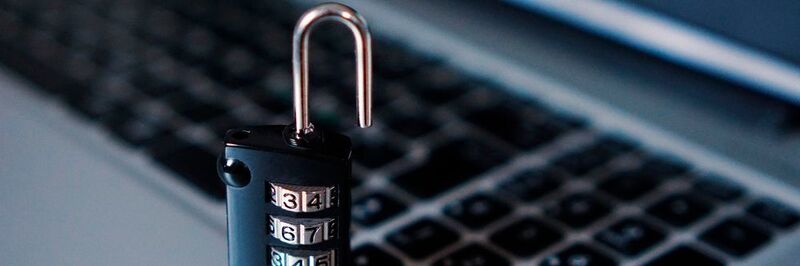 Die Bedeutung von Passwortsicherheit für die Cybersecurity
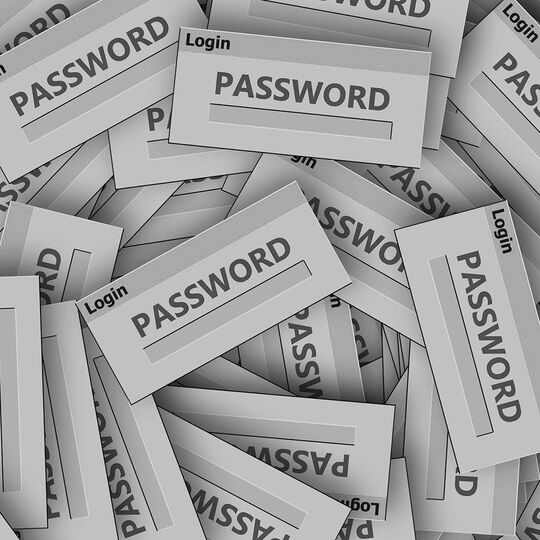 Agenda
Einleitung: Bedeutung von Passwortsicherheit für die Cybersecurity
Warum sind Passwörter wichtig für die Cybersecurity?
Schwachstellen von Passwörtern und wie man diese ausnutzt
Best Practices für die Erstellung und Verwaltung von Passwörtern
Bedeutung von Passwort-Management-Tools
Weitere Sicherheitsmaßnahmen für die Passwortsicherheit
Passwortsicherheit in der Praxis: Fallbeispiele
Zusammenfassung und Ausblick
Agenda
2
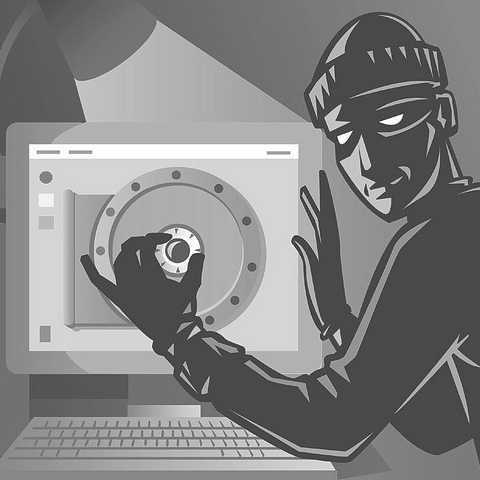 Vorstellung
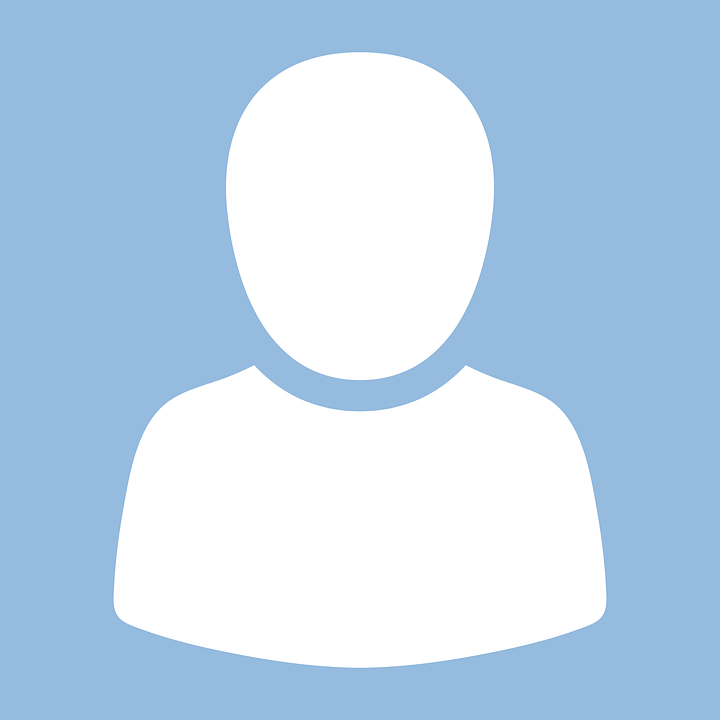 Name: Max Mustermann
Position: Angestellter Nr. 42
Infos: Hobbys, Leidenschaft, etc
Vorstellung
3
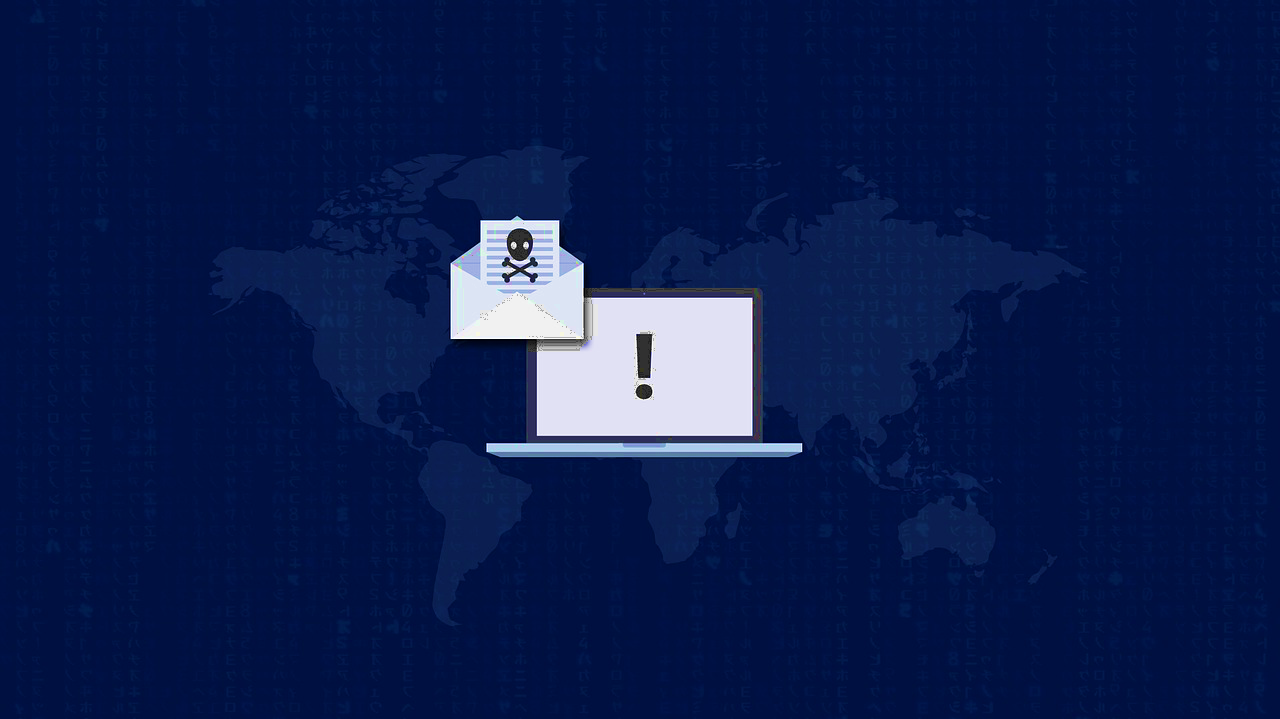 Einleitung
Bedeutung von Passwortsicherheit für die Cybersecurity
Warum ist das Thema relevant?
Einleitung
4
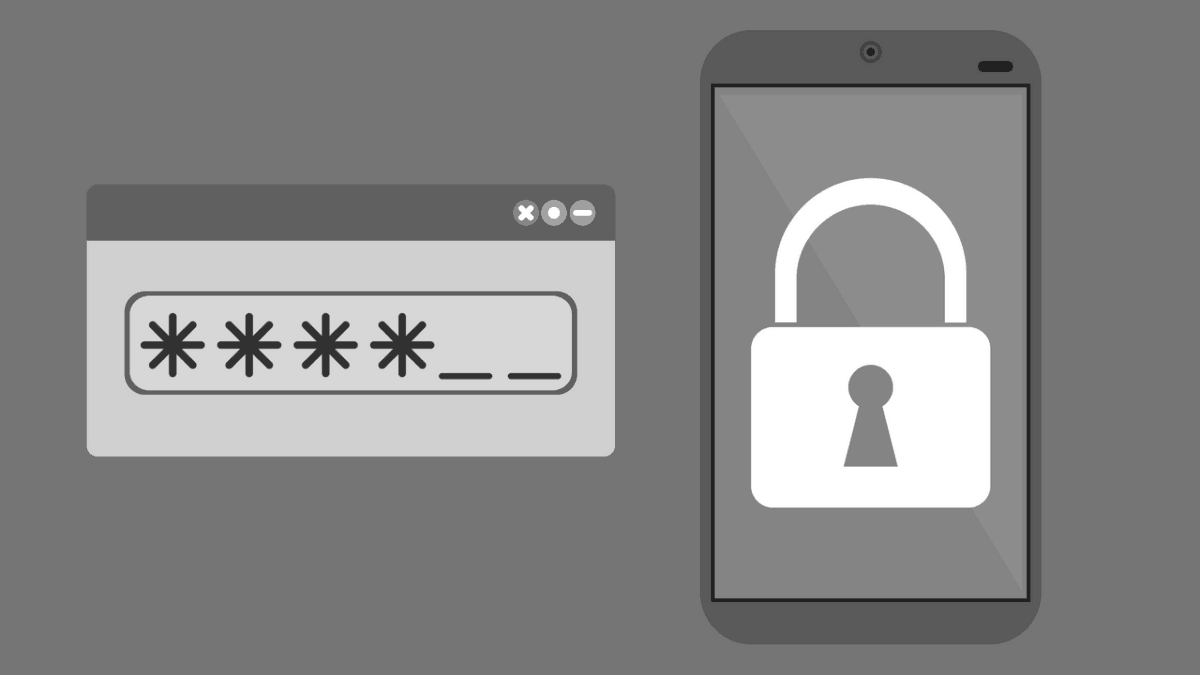 Warum sind Passwörter wichtig für die Cybersecurity?
Wie Passwörter verwendet werden, um den Zugriff auf digitale Systeme zu schützen
Beispiele für Anwendungen, die Passwörter verwenden (z.B. E-Mail, soziale Medien, Online-Banking)
Warum schlechte Passwörter ein Risiko für die Cybersecurity darstellen
Warum sind Passwörter wichtig für die Cybersecurity?
5
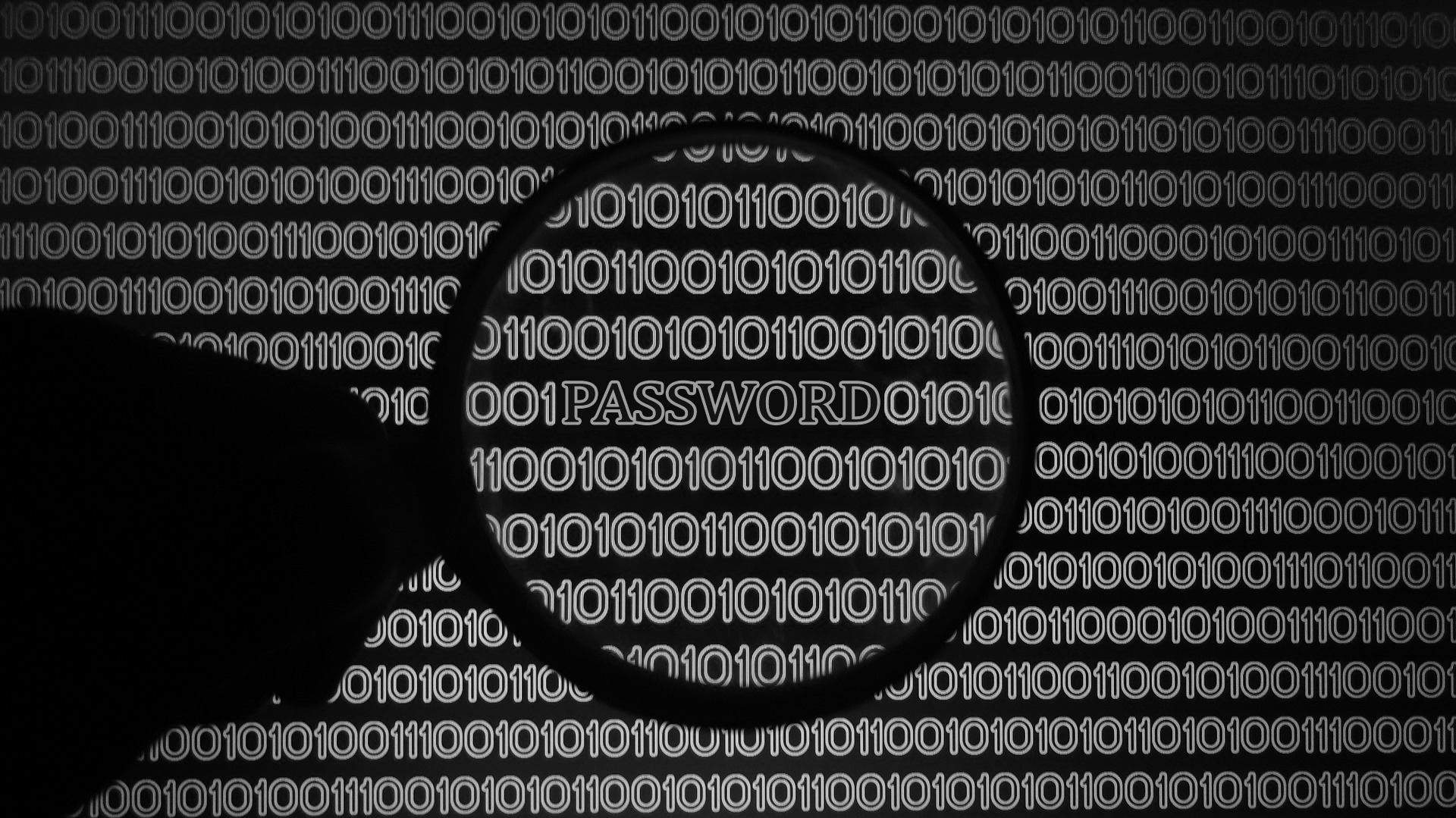 Schwachstellen von Passwörtern und wie man diese ausnutzt
Brute-Force-Angriffe
Wörterbuchangriffe
Social Engineering
Phishing-Angriffe
Credential Stuffing
Schwachstellen von Passwörtern und wie man diese ausnutzt
6
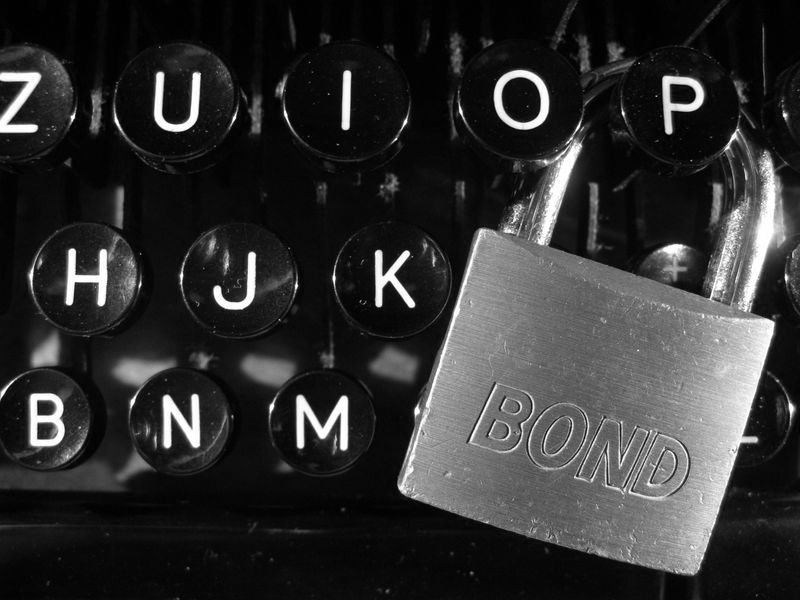 Best Practices für die Erstellung und Verwaltung von Passwörtern
Verwendung von starken Passwörtern
Passwortrichtlinien
Passwort-Änderungsrichtlinien
Verwendung von Zwei-Faktor-Authentifizierung
Verwendung von Passwort-Management-Tools
Best Practices für die Erstellung und Verwaltung von Passwörtern
7
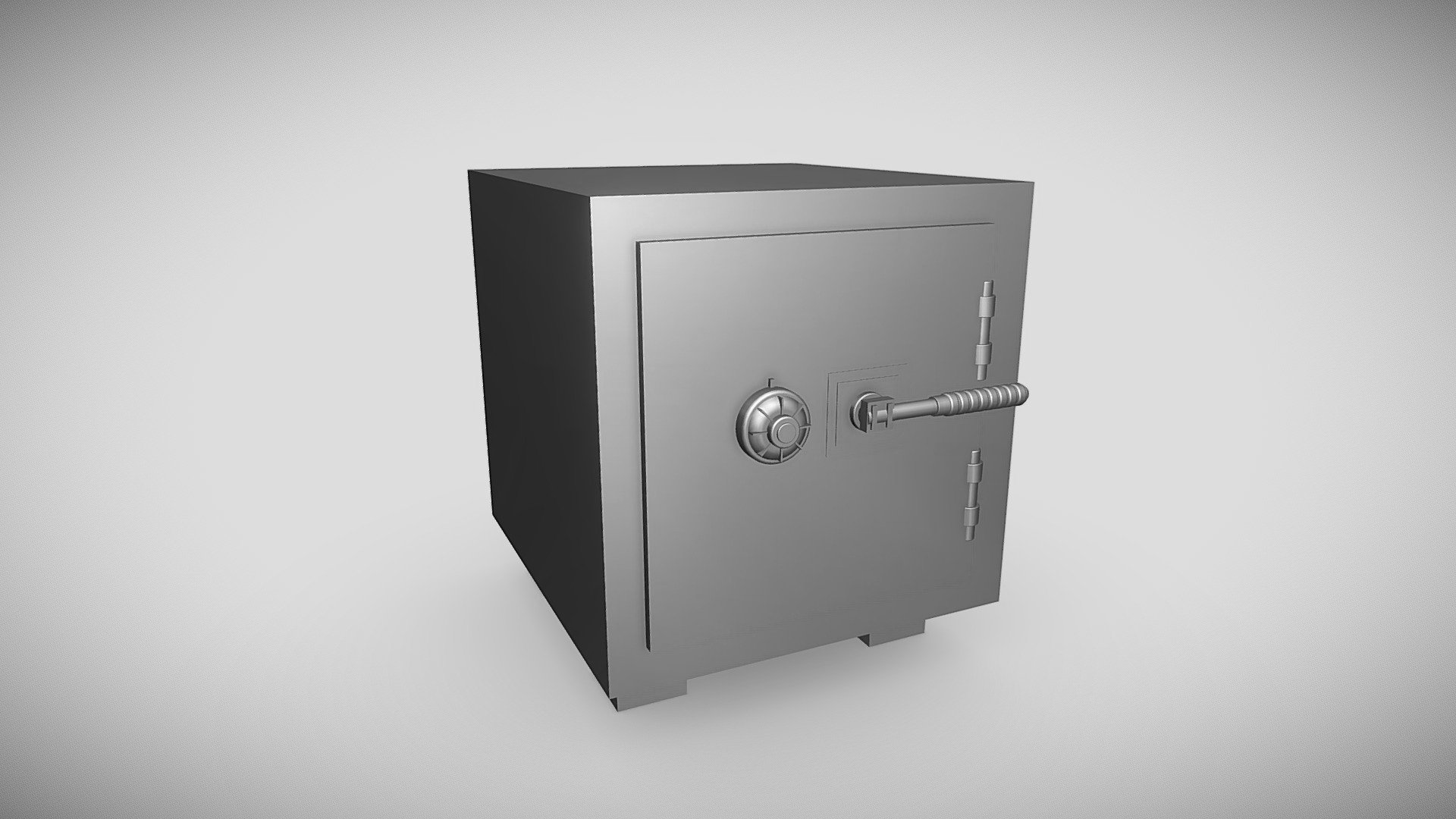 Bedeutung von Passwort-Management-Tools
Funktionen von Passwort-Management-Tools
Empfehlungen für Passwort-Management-Tools
Bedeutung von Passwort-Management-Tools
8
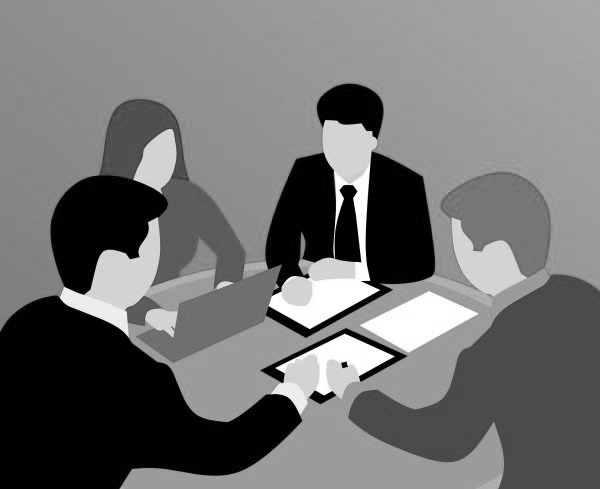 Weitere Sicherheitsmaßnahmen für die Passwortsicherheit
Schulung von Mitarbeitern und Privatanwendern zur Identifizierung von Passwort-Schwachstellen und -Risiken
Verwendung von Firewalls und Antivirus-Software
Absicherung von Netzwerk- und Webanwendungen
Weitere Sicherheitsmaßnahmen für die Passwortsicherheit
9
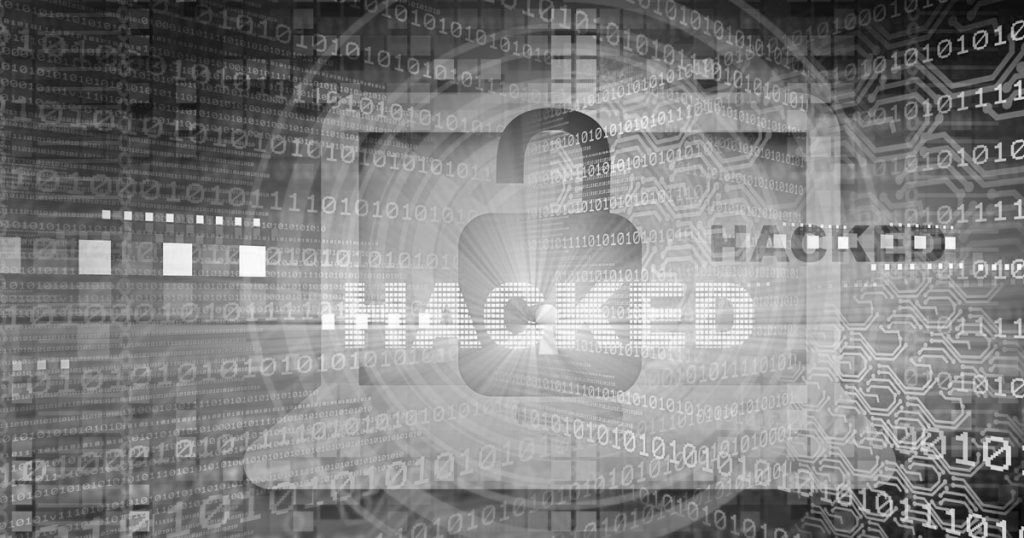 Passwortsicherheit in der Praxis: Fallbeispiele
Erfolgreiche Cyberangriffe, bei denen schwache Passwörter eine Rolle gespielt haben
Erfolgschancen und Schwachstellen von Passwort-Sicherheitsmaßnahmen
+
Passwortsicherheit in der Praxis: Fallbeispiele
10
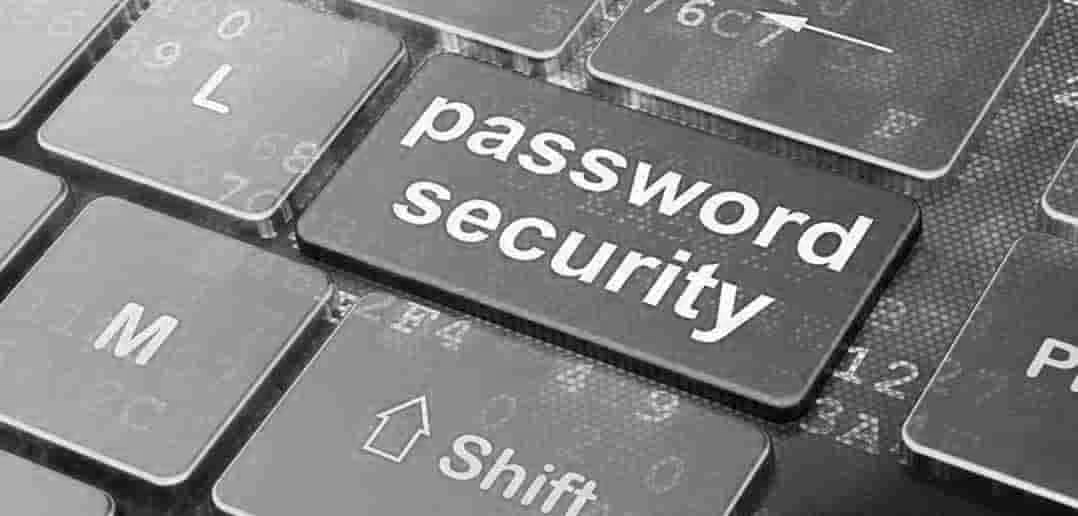 Zusammenfassung und Ausblick
Wichtigkeit der Passwortsicherheit für die Cybersecurity
Zusammenfassung der Bedrohungen und Schutzmaßnahmen
Empfehlungen für Unternehmen und Privatanwender
Ausblick auf zukünftige Entwicklungen in der Passwortsicherheit
Zusammenfassung und Ausblick
11
DANKESCHÖN FÜR DIE AUFMERKSAMKEIT
Zusammenfassung der wichtigsten Punkte der Präsentation

Möglichkeit zur Kontaktaufnahme 
E-Mail-Adresse: max.mustermann@muster.com
Webseite: https://www.muserwebseite.com
Telefonnummer: +43 664 12 23 234
Abschluss
12